認知症サポーターのできること
地域、職域、学校
1
認知症サポーターのできること
★地域で★
（いきいきサロン、老人クラブ、自治会等が対象）

①認知症の人が困っている様子が見えたら「なにかお手伝いすることがありませんか？」と声をかけてみる。たとえ、具体的な援助はできなくても理解者であることを示すことができる。
②認知症の介護家族は「近所に迷惑をかけているのでは」という思いが少なからずあるため、「大変ですね。お互いさまですから、お気づかいなく」といった一言や、ねぎらいの言葉をかけることで家族の気持ちはぐっと楽になる。
③より進んだ支援として、家族不在時の見守り等を行う。
2
★職域で★
（商店、バス会社、銀行、郵便局等が対象）

①商店の場合：
　　○商店やスーパーの客に認知症の人がいるという
　　　ことを心にとめること。
　　○計算間違いは初期からあらわれやすい。
　　　計算ができない人、高額紙幣のみで買い物する
　　　などといったことが見られるが、急がせず認知所
　　　の人のペースで対応できれば認知症の人が買い　
　　　物を楽しむことができる
　　○商品の代金自体を払うことを忘れたり、どこで払
　　　うか分からず無断で持っていくことがある。まず本
　　　人に声かけて「支払い」に気づいてもらう。状況に
　　　応じて家族などと連絡をとったりする。
3
★職域で★
（商店、バス会社、銀行、郵便局等が対象）

②バス会社の場合：
　　バスの運転手も認知症の人と接する機会が多い。
　　特にバスの利用者には高齢者が多いので、認知症
　　の人がどこに行こうとしていたのか分からなくなって
　　困ったり、終点になっても降りようとしない場合は、
　　運転手が事務所に案内し、事務所の職員が対応し、
　　自宅や警察に連絡するようにする。
4
★職域で★
（商店、バス会社、銀行、郵便局等が対象）

③銀行・郵便局などの場合：
　　窓口業務の職員が、認知症の人が詐欺などの被害にあって多額の引き下ろし、振り込みをしていないかなどの目配りを、犯罪被害を未然に防いでいる例も見られる。「多額の引き下ろし」、「通帳を最近数回なくしている」、「日付があやふや」など気になる言動が見られる場合、家族と連絡がとれる場合は連絡をして事情を説明し、対応策を考えていく。
　郵便配達員は、配達先で認知症と思われる1人暮らしの高齢者と会う場面は多い。それとなく確認し、安全面の見守りを担ってもらうことも考えられる。
5
★学校で★

　核家族化により、祖父母等と同居する家族が減少し、高齢者とのつきあい、特に認知症と接する経験を持つ子どもたちは少ない。小・中高生にとって認知症の人の介護や具体的な支援をすることは現実的に難しいが、認知症について正しく理解すれば、温かい目で見守ることやちょっとした手助けはできる。
講座内容としては、高齢者のことを知ってもらうことや認知症の人の不安な気持ちを体験してもらうこと、高校生の場合は、認知症の人が困っているようすが見えたらどこに相談したらよいかを考えてもらい、どういう相談窓口があるかを紹介説明していく。
6
認知症サポーター養成講座の使用テキスト
★標準教材
　　認知症サポーター養成講座標準教材[一般]
　　認知症サポーター中学生養成講座副読本
　　認知症サポーター小学生養成講座副読本
★ＤＶＤ「認知症サポーター１００万人キャラバンとは」
★補助教材
　　　●パワーポイント資料（家族、小学生）
　　  ●寸劇シナリオ（家族、小学生）
※標準教材を用いることを基本とするが地域、対象者に応じて標準教材の趣旨を踏まえた内容の教材、資料等を活用してもよい。
※補助教材は平戸市ホームページの添付ファイルをダウンロード
7
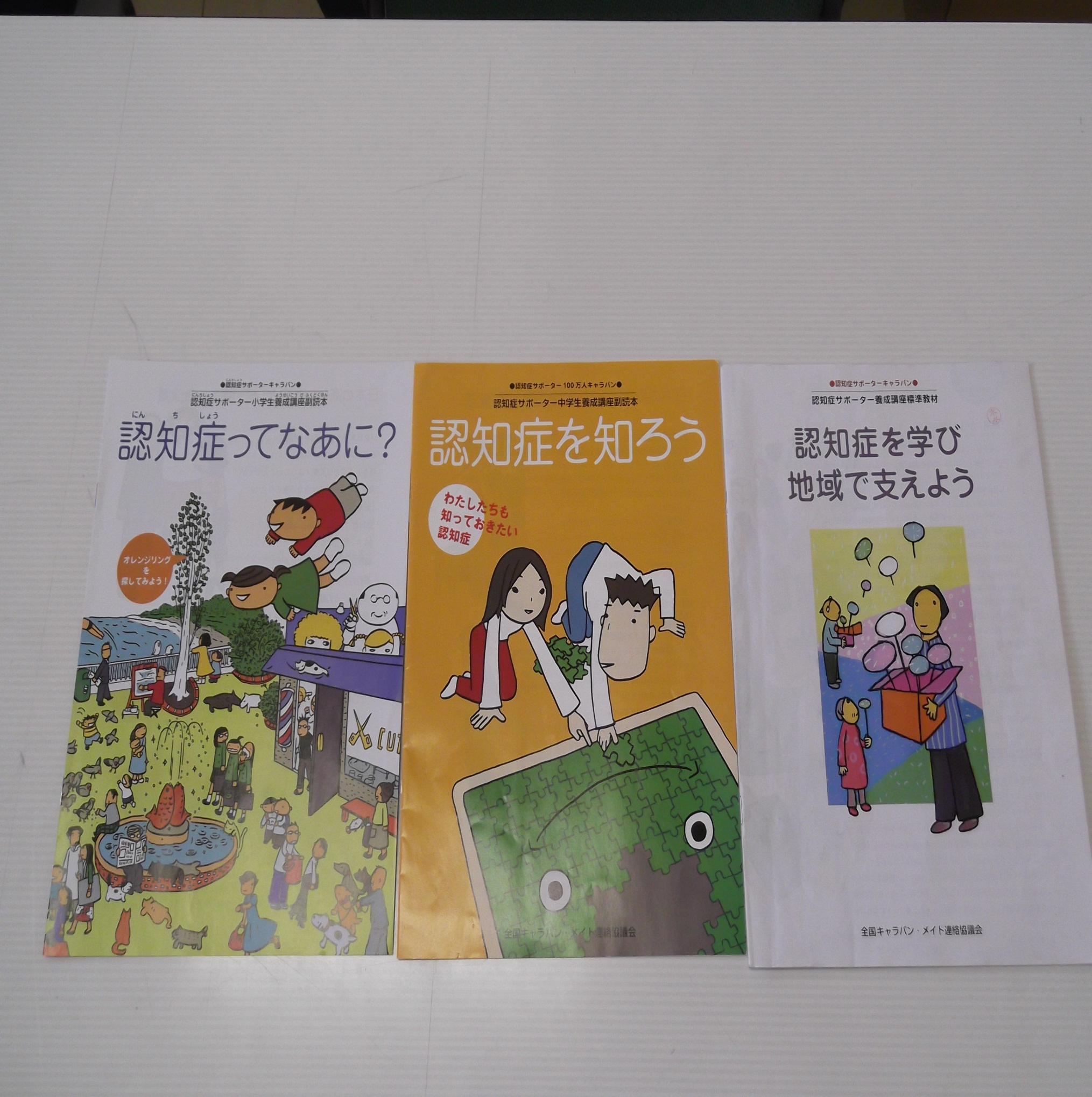 8